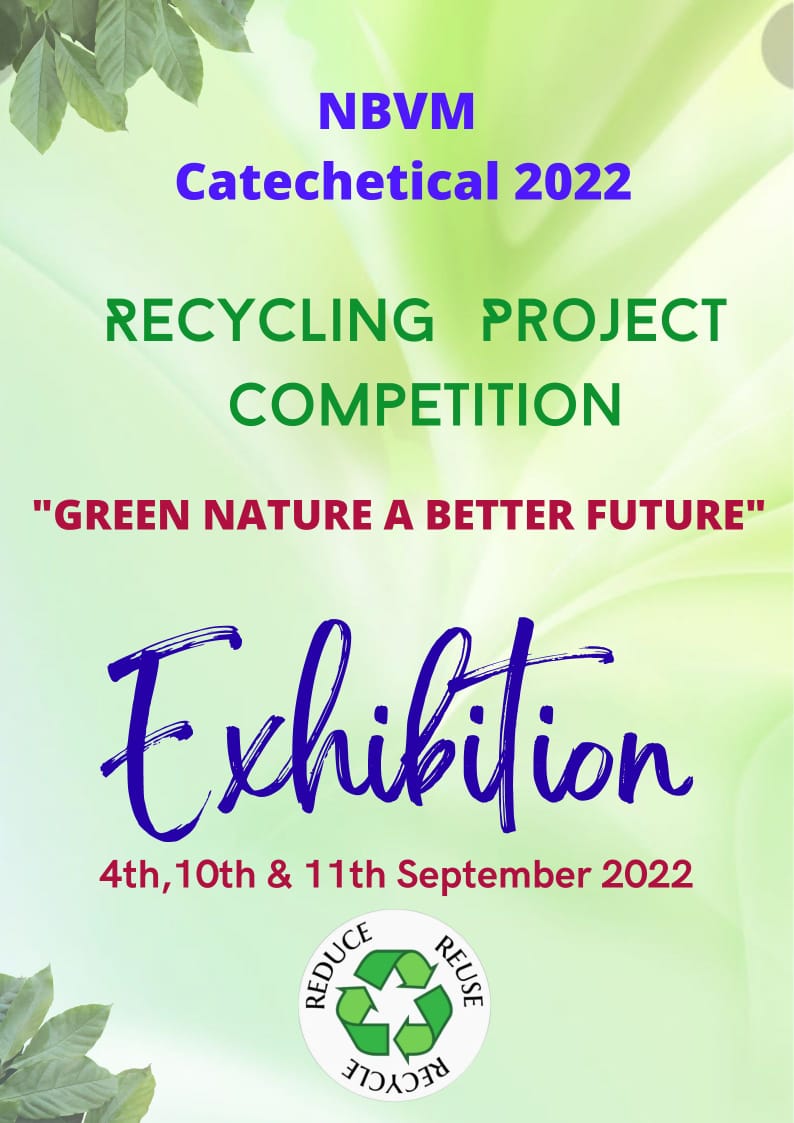 Recycling project competition top 10 winner’s prize giving ceremony
10th place giovanni
9th place taffael darius anthony
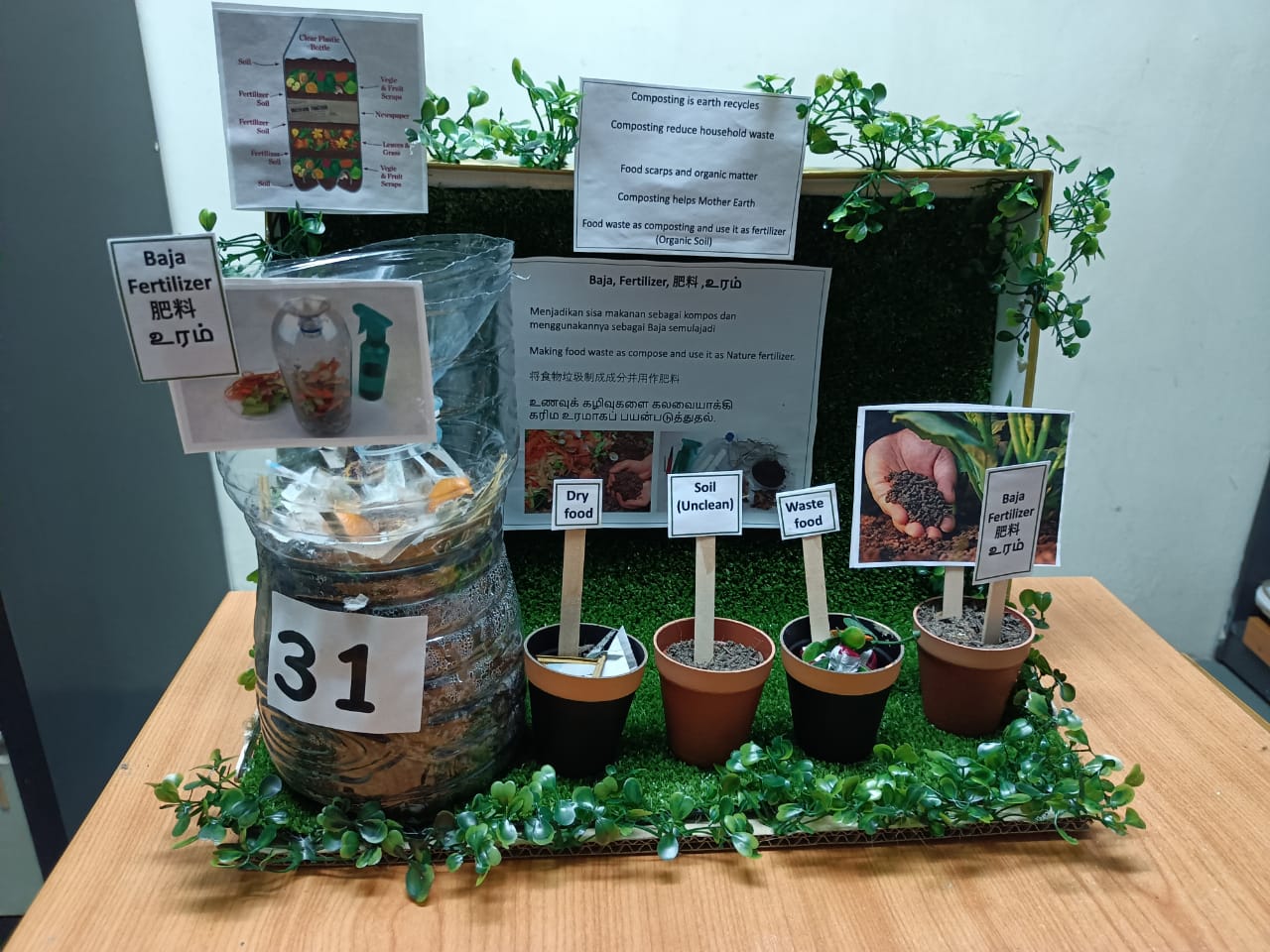 8th placepreshan albert
7th placeRachel wong
6th placesherly maria
5th placejashaantiran joel
4th placepresha albert
3rd placeCamilo kevin
2nd placePrisca  sharne albert
1st placeGregory elias